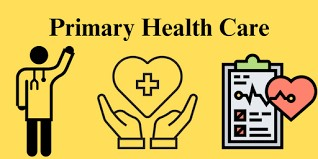 Primary Health Care
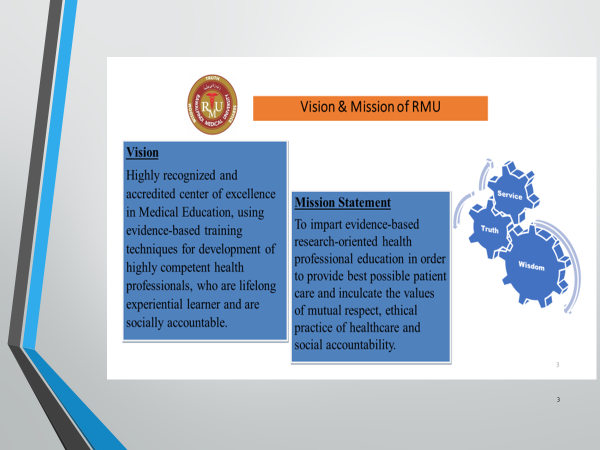 Prof Umer Model
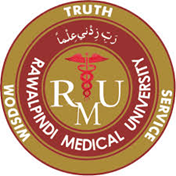 Learning objectives
The students should be able to :
Explain concept for HFA-2000
Understand PHC concept, background and progress
 Understand Goals for Health for all
Comprehend principles of Primary Health care
Narrate competent / elements of PHC
World Health Organization (WHO) defines health
"Health is a state of complete 
Physical
mental and 
social well-being 
and not merely the absence of disease or infirmity.".
Personal services provided directly by physicians or rendered as the result of physicians’  instruction.
Multitude of services provided to individuals or Communities by agents of health services or professionals for purpose of promoting maintaining, monitoring and restoring health.
Health services are:

Predominantly urban oriented

Mostly curative in nature

Accessible to only small population
Health for all  by 2000 ADThe  member countries of  WHO at the 30th World Health Assembly  in May 1977 )launched a movement known as HFA(health for all) by 2000AD
[Speaker Notes: `]
What does health for all means?
John Bryant in his book “Health and the Developing World
[Speaker Notes: TO attain Level of health by all citizens that permit them to lead socially and economically productive life]
Primary Health Care
Agenda PointsAlma – Ata Declaration
Health is a fundamental human right 

Attainment of the highest possible level of health is a most important worldwide social goal.

 Existing gross inequality in the health status particularly between developed and developing countries is politically, socially and economically unacceptable.

Economic and social development is of basic importance to the fullest attainment of health for all.
[Speaker Notes: Health is a fundamental human right and that the attainment of the highest possible level of health is a most important worldwide social goal.
The existing gross inequality in the health status of the people particularly between developed and developing countries is politically, socially and economically unacceptable.
Economic and social development, based on a new international economic order is of basic importance to the fullest attainment of health for all.
The people have the right and duty to participate individually and collectively in the planning and implementation of their health care.]
Agenda PointsAlma – Ata Declaration
The people have right & duty to participate individually and collectively in planning and implementation of their health care.
Government have a responsibility for the health of their people can fulfill 
    by the provision of adequate health and social measures.
    to formulate national policies, strategies and plans of action to launch and sustain primary health care.
All countries should cooperate in a spirit of partnership and service to ensure PHC for all people.
Primary Health Care
It is first level of contact between recipient of care and health care delivery system assignment

At Rural level these services are provided by?

In urban areas these services are given by?
Hint
It is close to the people where most of the problems of health care can be dealt and resolved
Integrated Health ComplexService delivery in Pakistan
Basic Health Unit
Serves 5,000-10,000 population 
Services provided include-- MCH service
 Diarrheal disease control, Child Care, 
immunization, malaria control, family planning
mental health &  school Health services
All BHUs are staffed by MOs, A male & 
female Health technician & support personals.
5-10 BHUs link to a
 Rural Health Centre
Each RHU has about 25 beds, a laboratory,
 X-ray & provision for Minor surgery
RHU play a pivotal role, provides a dentist ,
 a microscope, and sanitary inspector
RHU is linked to 
Tehsil Hospital
Linked to
District Head Quarter
Hospital
Levels of Health Care Service Delivery
Primary health care
Secondary health care
Tertiary health care
Continued
Levels of Care
Primary health care 
The “first” level of contact between the individual and the health system.
Essential health care (PHC) is provided.
A majority of prevailing health problems can be satisfactorily managed.
The closest to the people.
Provided by the primary health centers.
Levels of Care
Secondary health care 
More complex problems are dealt with.
Comprises curative services
Provided by the district hospitals
The 1st referral level

Tertiary health care
Offers super-specialist care
Provided by regional/central level institution.
Provide training programs
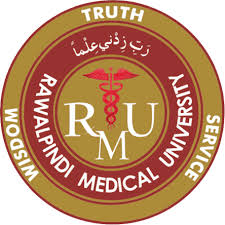 HEALTH CARE DELIVERY FRAMEWORK PAKISTAN
[Speaker Notes: Over the years, health system in pakistan is faced with another challenge and that is of inverted pyramid of levels of health care compared to the WHO recommendations. Resources (both human and financial) are committed to less needed tertairy care ,leaving the essential Primary care perniciuos .]
Elements(Core Activities) for PHC
There is a set of CORE ACTIVITIES, which were normally defined nationally or locally. According to the 1978 Declaration of Alma-Ata proposed that these activities should include:
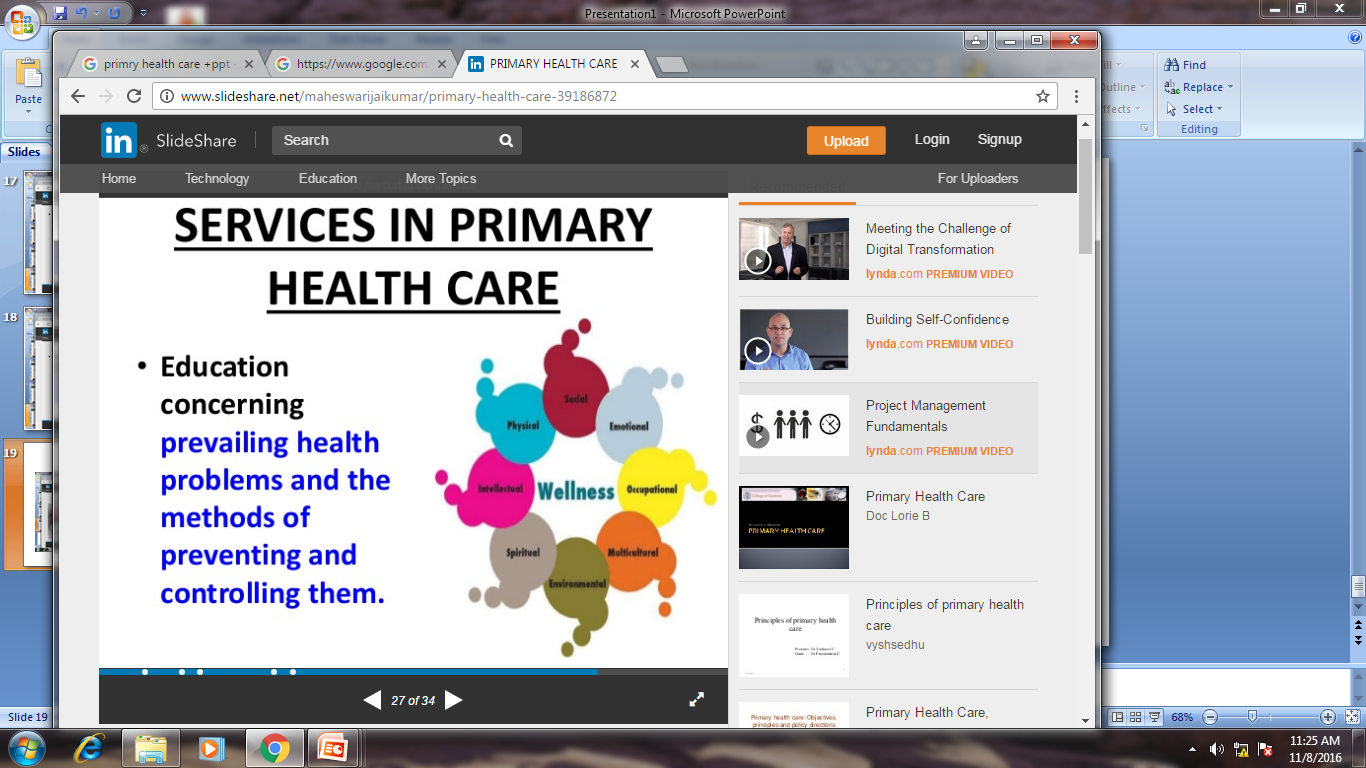 1.  Education concerning prevailing health problems and the methods of preventing and controlling them
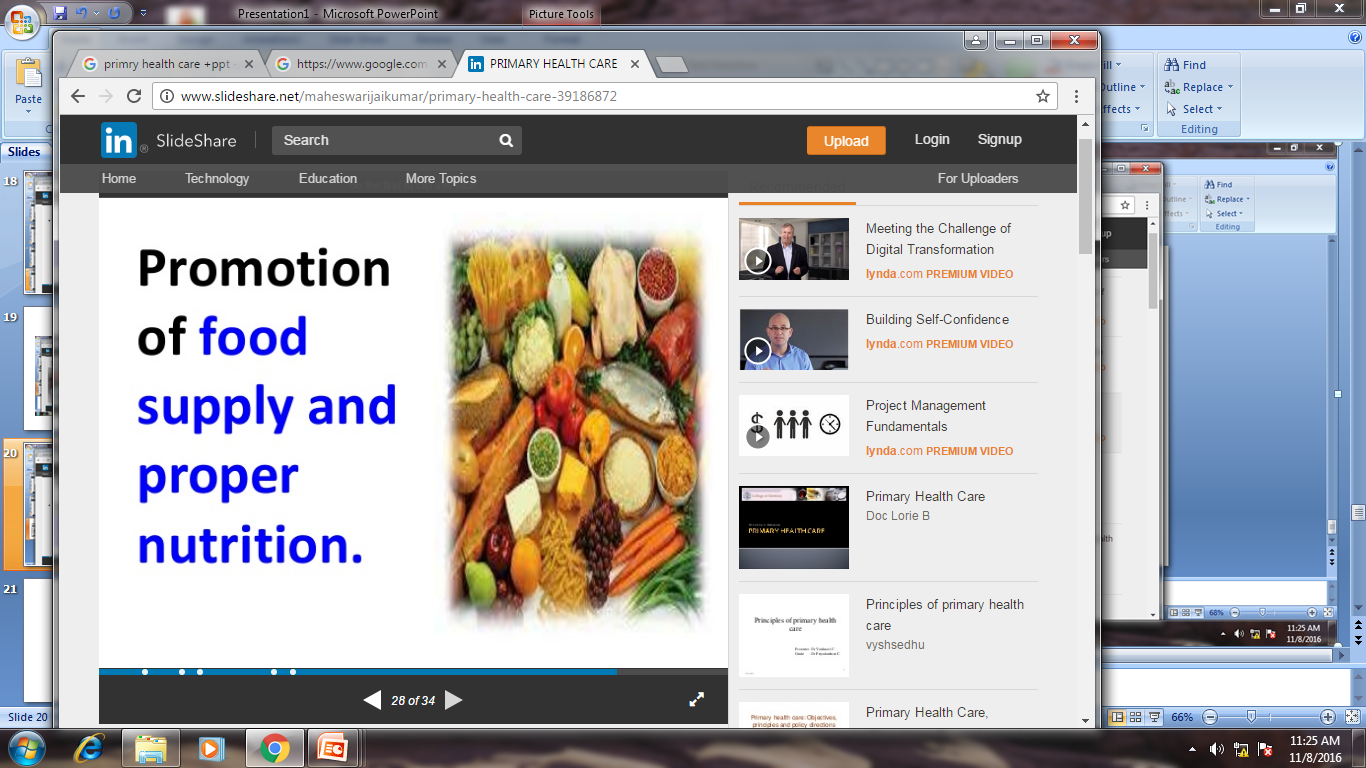 2. Promotion of food supply and proper nutrition
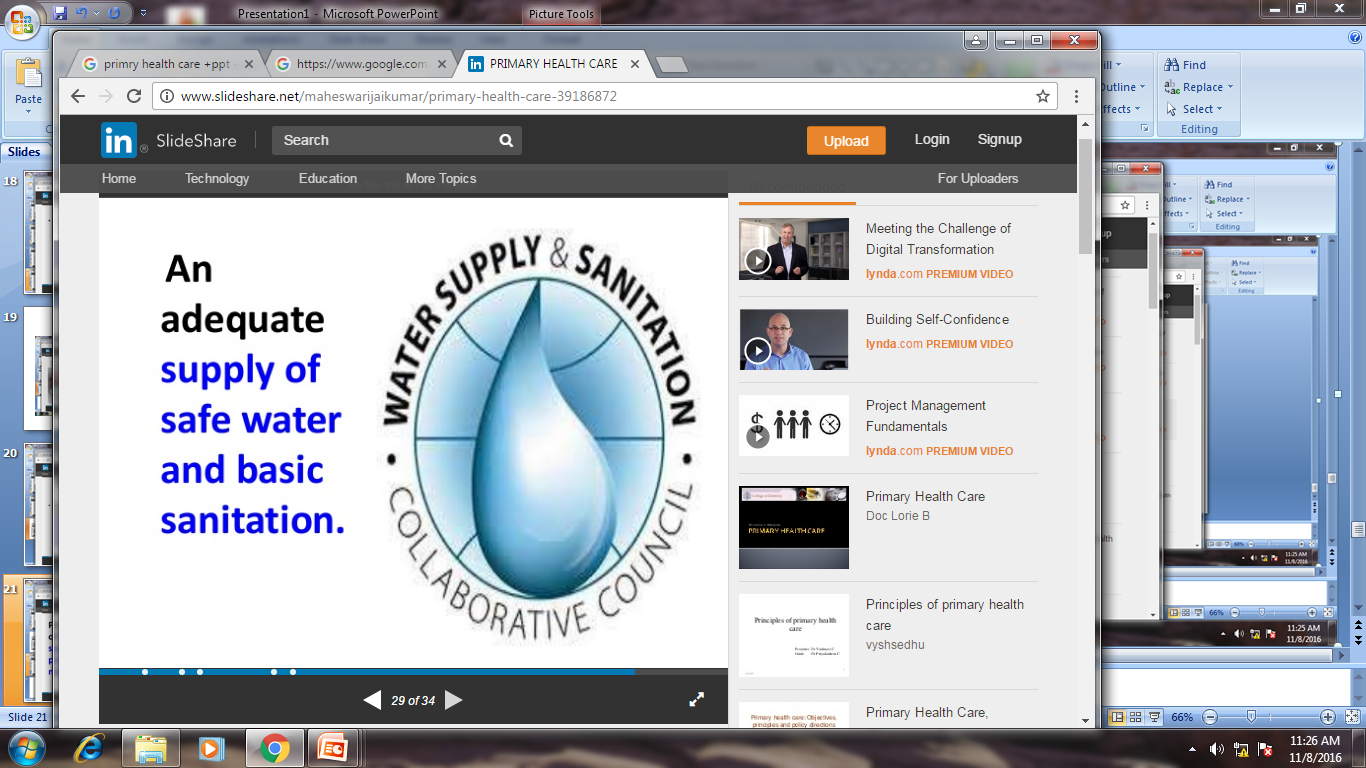 3. An adequate supply of safe water and basic sanitation
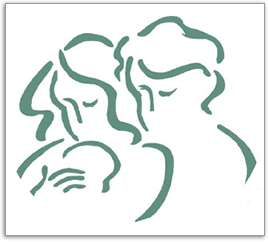 4. Maternal and child health care, including family planning
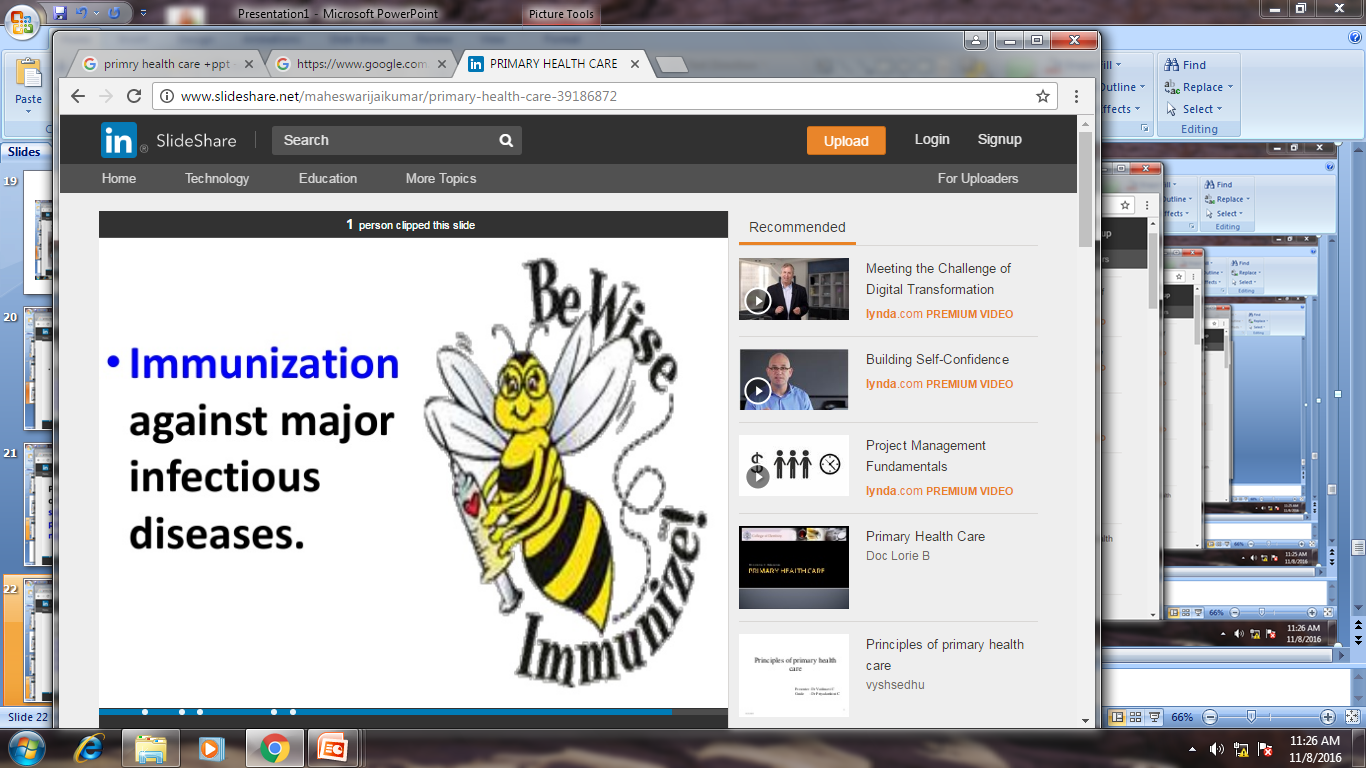 5. Immunization against the major infectious diseases
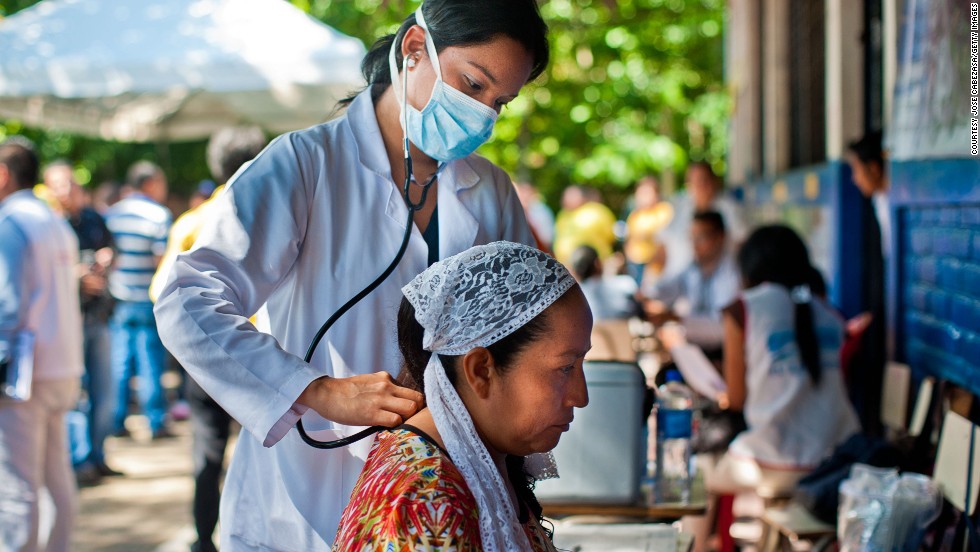 6. Prevention and control of locally endemic diseases
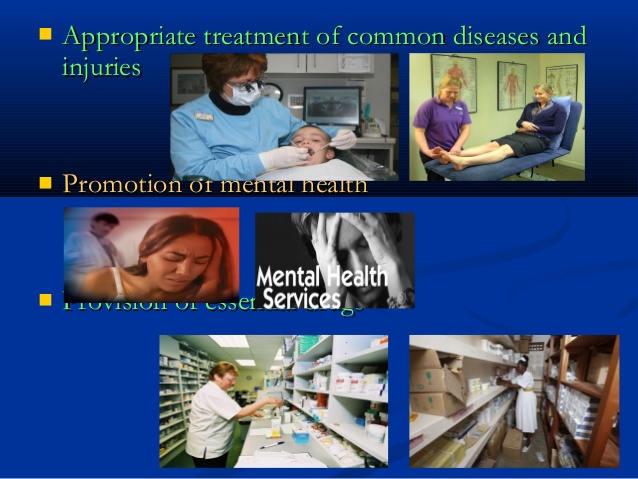 7. Appropriate treatment of common diseases and injuries and promotion of mental health
ELEMENTS
E-Education concerning prevailing health problems and the methods of identifying,       preventing, and controlling them.
L–  Locally endemic disease prevention and control.
E–  expanded program of immunization against major infectious diseases.
M– Maternal and child health care including family planning.
E–   Essential drugs arrangement.
N– Nutritional food supplement, an adequate supply of safe and basic nutrition.
T–   Treatment of communicable and non-communicable diseases and the promotion of mental health.
S–  Safe water and sanitation.
5.Health Promotion
1. Equitable distribution
Some thing for all and most for those who need the most i.e.
   target services for individuals, families and communities demonstrating the greatest existing or potential health risk.
2. Community participation
There must be a continuing effort to secure meaningful involvement of the community in the planning, implementation and maintenance of health services, besides maximum reliance on local resources such as manpower, money and materials
    Families and communities assume responsibility of their own health
3.Intersectoral coordination
“  Primary health care involves in addition to the health sector, all related sectors and aspects of national and community development, in particular agriculture, animal husbandry, food, industry, education, housing, public works, communication and others sectors".
   because no sector can approach its goal in isolation
4. Appropriate technology
“Technology that is scientifically sound ,simple adaptable to local needs, and acceptable to those who apply it and those for whom it is used, and that can be maintained by the people themselves in keeping with the principle of self reliance with the resources the community and country can afford"
5. Health promotion
Health promotion is “the process of enabling people to increase control over, and to improve their health” (WHO, 1986) .

health promotion is centered around the concepts of self-help, mutual aid and citizen participation
continued
[Speaker Notes: Health is seen by Canadian health promoters to be enhanced by sensible lifestyles and the equitable use of public and private resources to permit people to use their initiative individually and collectively to maintain and improve their own well-being, however they may define it." (Rootman & Raeburn, 1994, p.69).]
5. Health promotion
Health is seen by health promoters to be enhanced by sensible lifestyles and the equitable use of public and private resources to permit people to use their initiative individually and collectively to maintain and improve their own well-being, however they may define it.“
    (Rootman & Raeburn, 1994.
[Speaker Notes: Health is seen by  health promoters to be enhanced by sensible lifestyles and the equitable use of public and private resources to permit people to use their initiative individually and collectively to maintain and improve their own well-being, however they may define it." (Rootman & Raeburn, 1994, p.69).]
Goals laid down in respect of various health indicators
Reduction of  Crude Birth Rate
 Reduction of IMR
Raise Life Expectancy at birth
Achieve a net reproduction rate of one
To provide potable water to entire rural population
41
PHC in Pakistan
Govt of Pakistan embarked up on primary health care provision  prior to 1978 ALMA ATA Declaration of Health for All by the year 2000.
Nation wide health care provide a systematic link between the villages and  the whole health care system– Integrated Rural health complex
Differentiate between comprehensive and selective PHC
Describe current comprehensive and selective primary healthcare programs 
Identify and describe gaps in implementation of PHC
Comprehend Rural and Urban Health issues
Primary Health Care
In this era of increasing burden of disease and ever widening gulf of resources  and requirements .
 We are in constant quest for efficiency and balance . 
A tipping point where a nation can take care of its morbidity burden,  without pushing itself over into crisis.
Selective approach
Comprehensive Primary Health provision seemed not by most developing countries (resulted to be a failure in several countries) therefore a selective approach was put forward by intellects like Walsh & Warren .
They gave priority to certain diseases according to 
Their prevalence
The morbidity or disability  rate
The feasibility & effectiveness of control measures & cost of intervention
Aims at children under 3 years & women of child bearing age---if applied appropriately decline MMR. Five components
Measles & DPT vaccine for children >6 month
Tetanus toxoid for preg women 
Encourage breast feeding
Chloroquin treatment during febrile episode for children < 3 years
ORS for treatment of Diarrhea
Comprehensive PHC based on people ,for the people. Involves people at all stages , health services development including health services problems formulation & implementation
Less effective for specific problem focal points
Cost effective
All is coved but special priority areas are neglected
Selective PHC is a piece from the whole & reflects an adoption of an authoritarian approach in selecting limited health problems
Epidemiologically & socially more effective?

Yet to prove its cost effectiveness
Effective for priority problems By this approach Infant Mortality Rate has declined by 40% in < than a decade in Africa---- other vital areas are neglected
PAKISTAN - SUSTAINABLE DEVELOPMENT IN HEALTH
Pakistan has made progress in access to health care services- Universal health coverage is prime  agenda

The National Health Vision 2016-2025 - provide a responsive unified national direction to confront various health challenges;
[Speaker Notes: adherence to Universal Health Coverage as its ultimate goal]
Primary Health Care
In this era of increasing burden of disease and ever widening gulf of resources  and This is a point where health systems need to be supported by strengthened Primary care  services in a country. 
So lets see how we need to view the things differently around us
NATIONAL HEALTH INFRASTRUCTURE
1201  hospitals, 
5518  BHUs, 
683  RHCs 
5802 Dispensaries
731 Maternity & Child Health Centers and 
347 TB centers and the total availability of beds in these health facilities is estimated at 1,23,394.
CONTD
Regularization of services of over 100’000 Lady Health Workers (LHWs) - significant step towards increasing the outreach and delivery of health care 

National Health Insurance Initiative caters to the health needs of population living below the poverty line through provision of free health services(Health Cards)
[Speaker Notes: The flagship program of Pakistan health system i.e lady health workers]
Some Facts
In young children, diarrhea and respiratory illness remain as the major killers

Maternal deaths due to preventable causes like sepsis, hemorrhage and hypertensive crises are common

Endemicity of hepatitis B & C in the general population with 7.6% affected individuals
Pakistan is one of the remaining country where Polio is still endemic

An established HIV concentration among high risk groups

The 5th highest tuberculosis burden in the world 

Pakistan is ranked 7th highest in the world for diabetes prevalence

One in four adults over 18 years of age is hypertensive
Top health issues in Pakistan
Malaria
Tuberculosis
Dengue
Hepatitis(B&C)
Acute Respiratory infections
Diarrhea
Maternal and Child Health
HIV/AIDS
Malnutrition
Diabetes
 Cancer
IHD
Stroke
Hypertension
Asthma
Mental Health
Urban and Rural Health Issues
Almost all health indicators are better for urban when compared to rural When the urban slums are taken many are worse than rural .


Poverty in slums Overcrowding, Migration, Floating population Poor water management
Urban and Rural Health Issues
Unhygienic living conditions – sanitation, solid waste, drainage Increased unsafe sex Low knowledge & awareness of healthy practices
 Weak public health system + low access to available services Lack of preventive              measures
Urban Health Issues
Non-communicable diseases like heart disease, high blood pressure, diabetes and obesity are linked to lifestyles in cities. 
 Communicable diseases such as diarrhea caused by unsafe food and water or tuberculosis due to overcrowded living conditions. 
 Increased risk of road traffic accidents, injury and violence.  
Mental health disorders and substance abuse. 
Exposure to air pollution and second-hand smoke.
Rural Health Issues
Economy is Based on Self-Employment and Small Business
A Stressed Health Care Delivery System
Health Care Provider and Workforce Shortage
An Aging Population
WAY FORWARD
Improving health system  with a focus on developing 
      appropriate skilled and motivated  Primary care workforce

Orienting the health system for providing full range of Primary care services
A mother caring for a sick child at home
Behavior change  programs 
Vector-control campaigns
Occupational health and safety
[Speaker Notes: in ways that achieve more equitable 
 A health system is  more than the pyramid of publicly   
     owned facilities that deliver personal health services. It includes, and sustained improvements  across  health services and health outcomes]
Let us work together for “Health for ALL.’’
Thank You